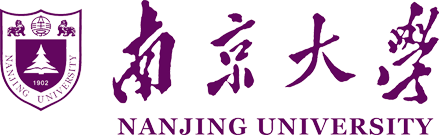 ZDD Event Rate
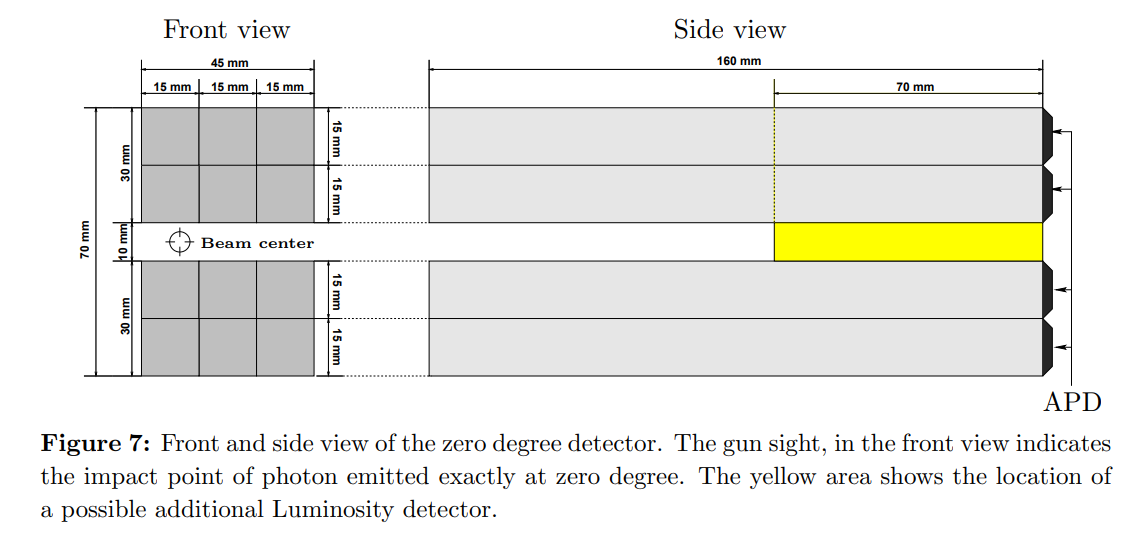 Wang Yilun (Nanjing University)	Ma Renjie (Nanjing University)
Zhang Lei (Nanjing University)
Contents
Introduction
Reproduction of Proposal Results
Radiative Bhabha Event Rate
Conclusion
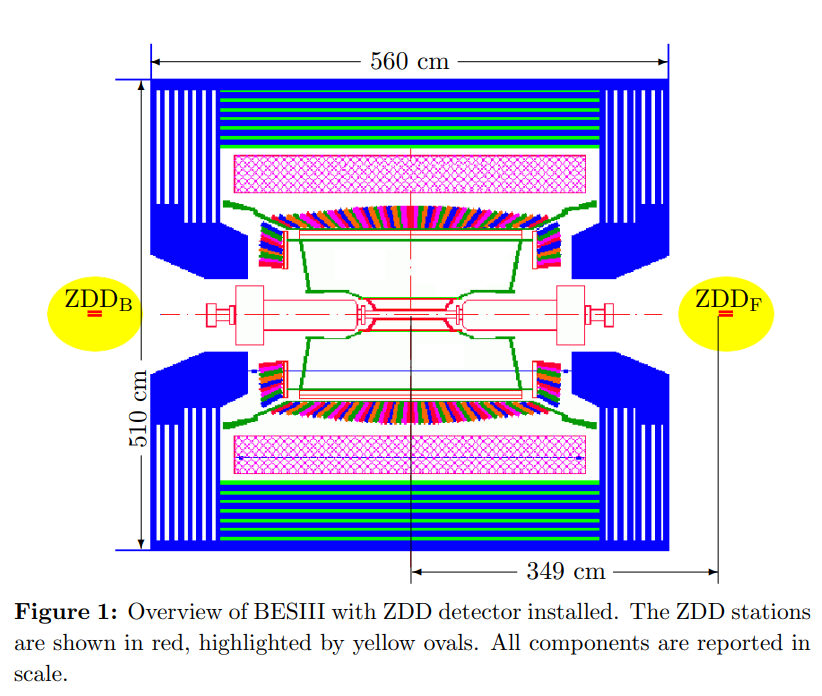 Introduction
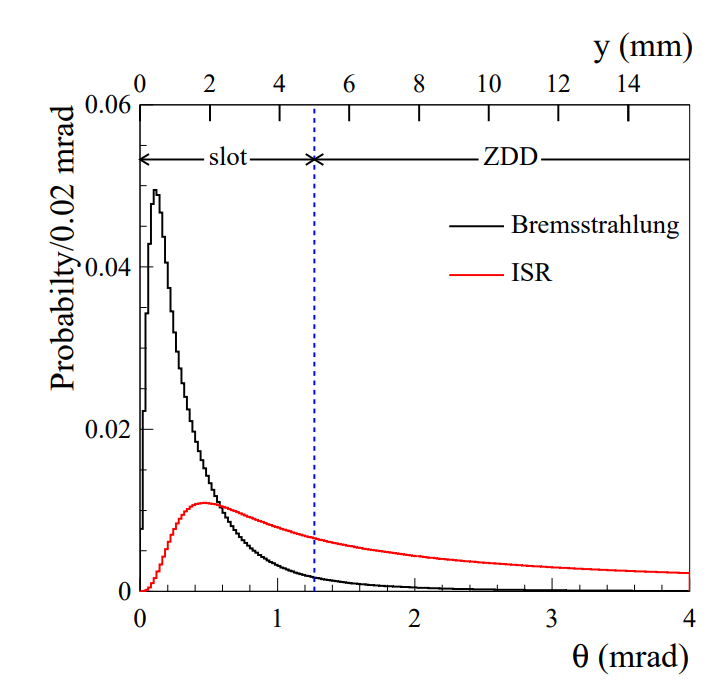 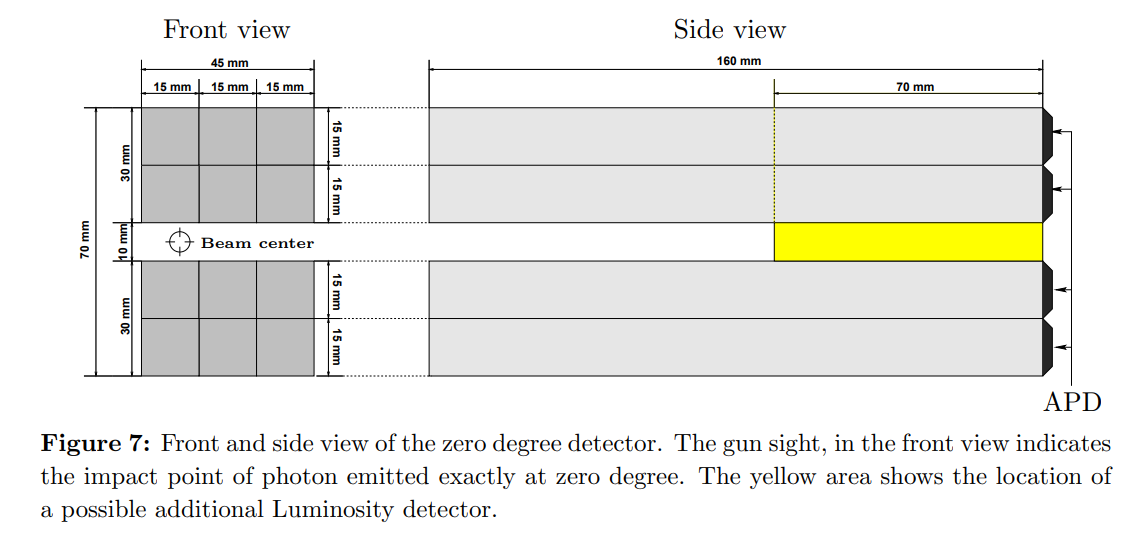 [Speaker Notes: ZDD包含两部分，在Besiii的前后方向各一个，设计用于探测强子末态过程的初态辐射光子，所以其接收范围为theta0度和180度附近的几毫弧度范围。同时，其也能探测到辐射bhabha事例的光子，也就是韧致辐射光子，来测量束团的对撞亮度]
Introduction
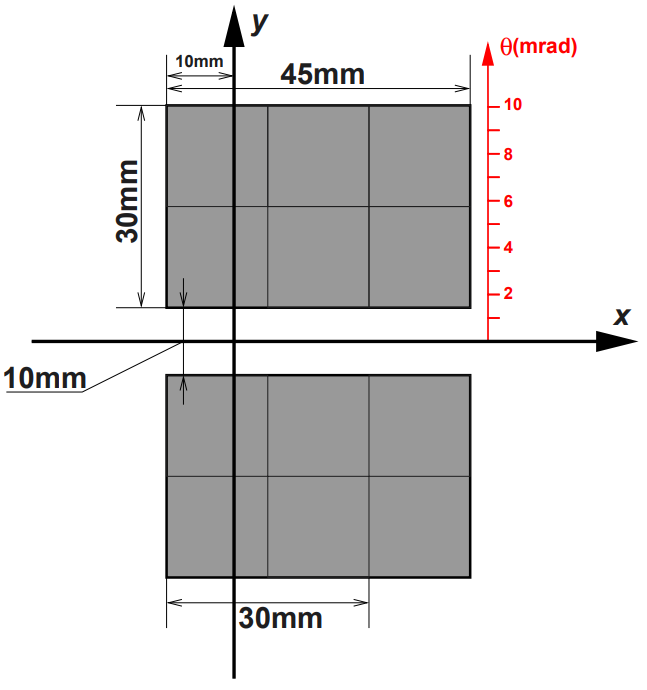 [Speaker Notes: 光子束流中心位于探测器中心偏左12.5mm的位置，因此将质心系下的辐射光子进行洛伦兹变换到此位置。]
Introduction - BBBrem
BBBrem : Beam-Beam Bremsstrahlung, by R. Kleiss and H. Burkhardt
Fortran version and C++ version
Monte Carlo simulation of radiative bhabha scattering in the very forward direction
Only the electron radiate the photon
Parameters :
Beam Energy
Relative photon cutoff
nEvents
Seed
Cutoff, generate only sqrt(-t) > cutoff [GeV]
https://github.com/KatsOide/SAD/tree/master/contrib/BBBrem_dir
[Speaker Notes: 接着介绍使用的产生子BBBrem，其有fortran和C++两个版本，我们使用的是C++版本。其为模拟超前区辐射Bhabha过程的产生子。BBBrem产生的事例仅电子发射光子，参数设置有质心能量，相对光子能量截断，事例数，随机数种子和 t截断]
Reproduction of Proposal Results
Reproduction of Proposal Results - ISR Photon
Proposal
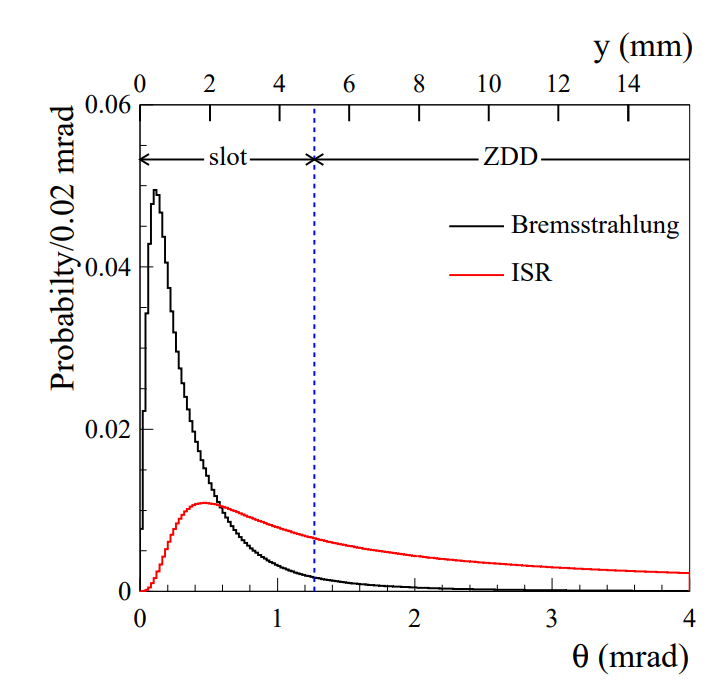 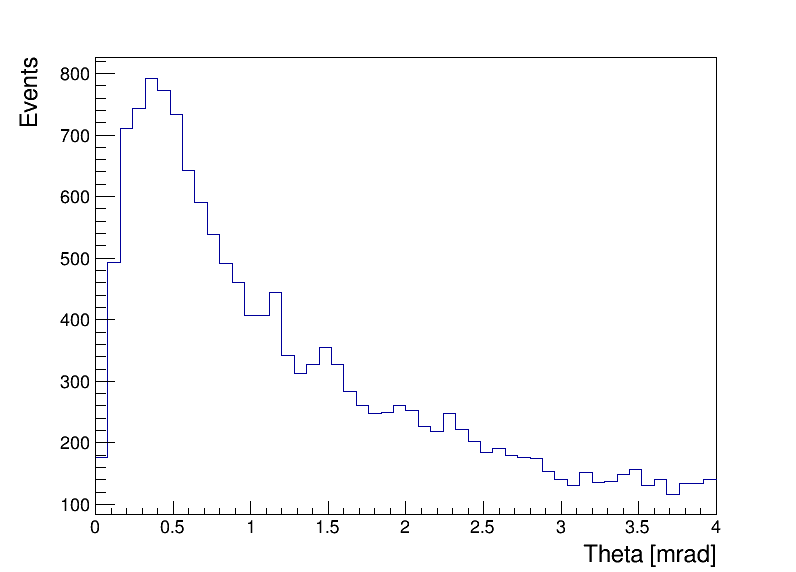 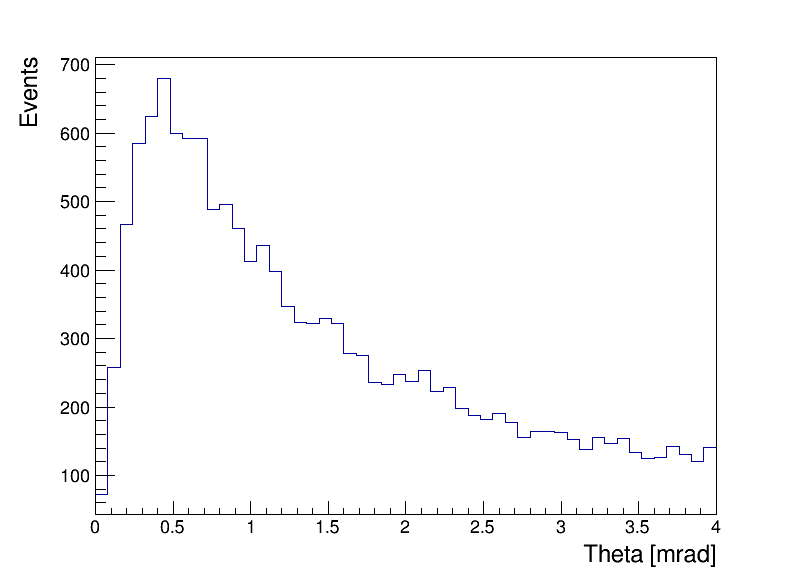 [Speaker Notes: 首先是重现proposal里ISR光子的分布，在 BOSS7.1.2 环境下使用 Phokhara9.1 版本，分别绘制了ee到pipi和ee到mumu两个过程的ISR光子分布，接近proposal里的结果]
Reproduction of Proposal Results - Bremsstrahlung
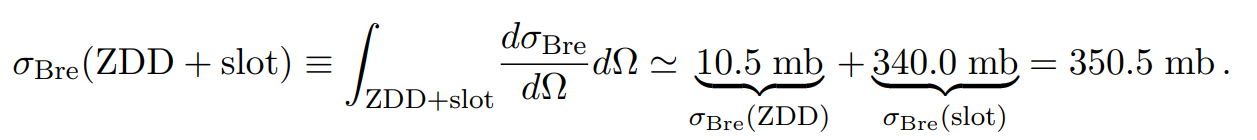 Proposal :
[Speaker Notes: 接着是对韧致辐射，使用BBBrem产生子，在3.78GeV质心能量下产生了40万个事例，光子能量截断设置为和proposal相同的50MeV，截面为176.995 mb，两侧即为 353.990 mb，接近proposal中的结果，产生子在某些随机数下会给出nan结果，不知道会不会有所影响]
Reproduction of Proposal Results - Bremsstrahlung
BBBrem @ Ecm = 3.78 GeV
ZDD at z = ± 3490 mm
400000 Events      ~176.995 mb      (353.990 mb)

ZDD receiving：
1 electron       7750   events    1.938 %
2 electron         878   events	    0.220 %
1e + γ             1135   events    0.284 %
2e + γ               533   events    0.133 %
γ only              7023   events    1.756 %

Events with γ           8691   events    2.173 %    7.692 mb
Events with γ or e   17319  events    4.330 %    15.328 mb
Photon
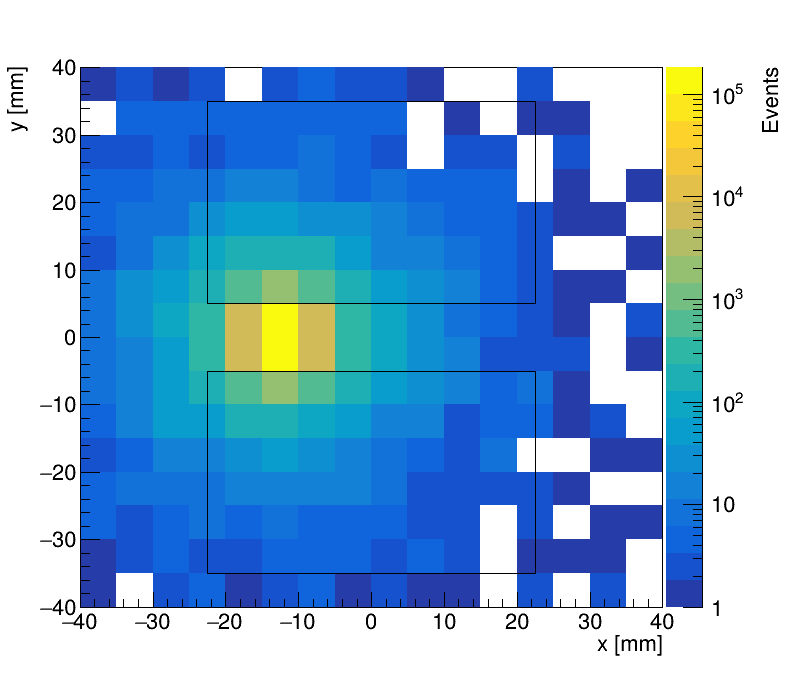 [Speaker Notes: 这里是光子在ZDD上的分布，左图中的框为ZDD范围，在40万个事例中，接收到1个电子的事例为7750，占比%1.938。其他同理，接收到光子的事例为8691，占比%2.173，换算成截面为7.692 mb。接收到光子或电子的事例为17319，占比%4.330，换算成截面为15.328 mb，但是这是不考虑磁场的情况，实际情况下电子的事例很可能少很多]
Reproduction of Proposal Results - Bremsstrahlung
If hitting from the bottom is considered
Approximately equivalent to ZDD at z = ± 3650 mm
400000 Events      ~176.995 mb      (353.990 mb)

ZDD receiving：
1 electron       7959   events    1.990 %
2 electron       910     events	    0.228 %
1e + γ             1248   events    0.312 %
2e + γ             553     events    0.138 %
γ only              7637   events    1.909 %

Events with γ           9438   events    2.360 %    8.354 mb
Events with γ or e   18307  events    4.577 %    16.202 mb
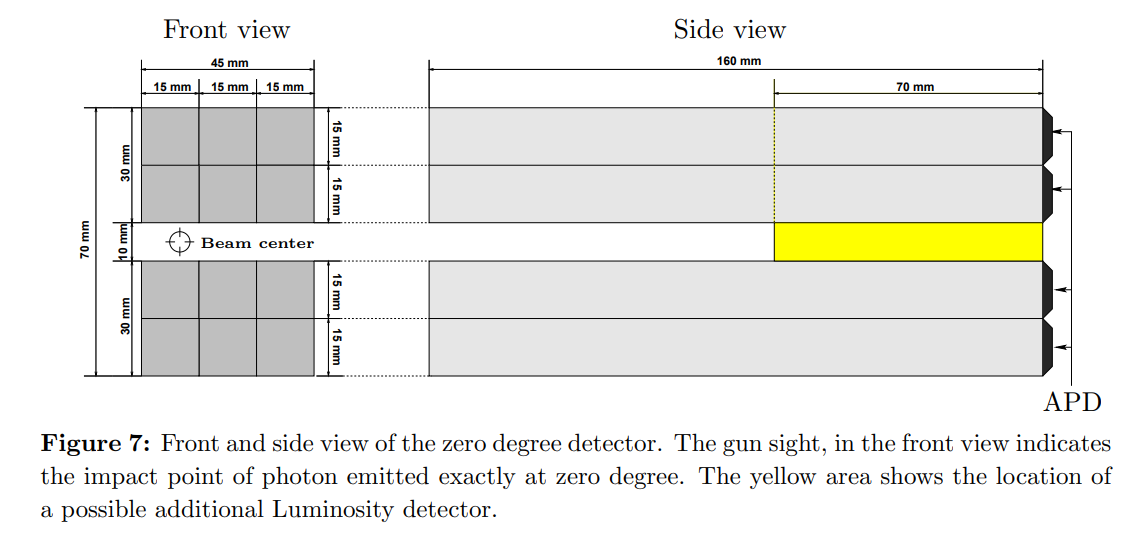 [Speaker Notes: 如果考虑粒子从底面击中，则近似等效将探测器放置在z=3650 mm处，探测到的事例有所增加，但增加并不多。]
Reproduction of Proposal Results - Bremsstrahlung
Approximately equivalent to ZDD at z = ± 4000 mm
400000 Events      ~176.995 mb      (353.990 mb)

ZDD receiving：
1 electron       8391   events    2.098 %
2 electron       988     events	    0.247 %
1e + γ             1416   events    0.354 %
2e + γ             567     events    0.142 %
γ only              8918   events    2.230 %

Events with γ           10901  events    2.725 %   9.646 mb
Events with γ or e   20280  events    5.070 %    17.947 mb
Proposal :
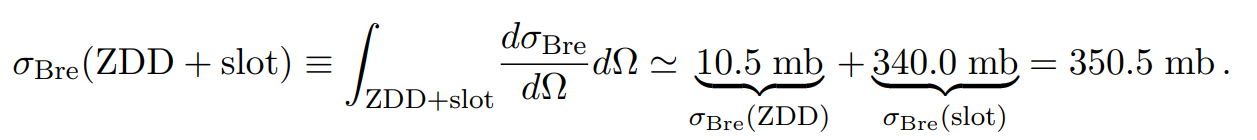 [Speaker Notes: 如果要达到proposal上的截面，则探测器需要放置在z=4000mm以上，在z=4000mm处探测到光子的截面为9.646 mb]
Radiative Bhabha Event Rate
Radiative Bhabha Event Rate
[Speaker Notes: 计算质心能量4.68GeV下的事例率，同样使用BBBrem产生子，光子能量截断为50MeV，产生10^6个事例，双侧截面为389.598 mb]
Radiative Bhabha Event Rate
BBBrem @ Ecm = 4.68 GeV
Photon
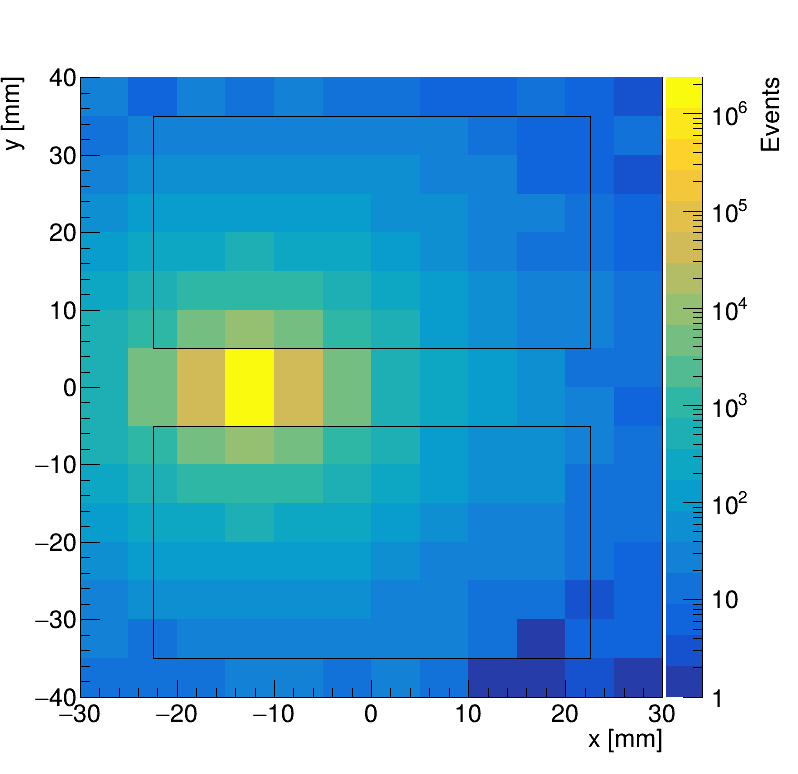 [Speaker Notes: 同样绘制光子的击中分布，接收到光子的事例为14 448，占比%1.445，换算成截面为5.629 mb。]
Radiative Bhabha Event Rate
BBBrem @ Ecm = 4.68 GeV
Photon
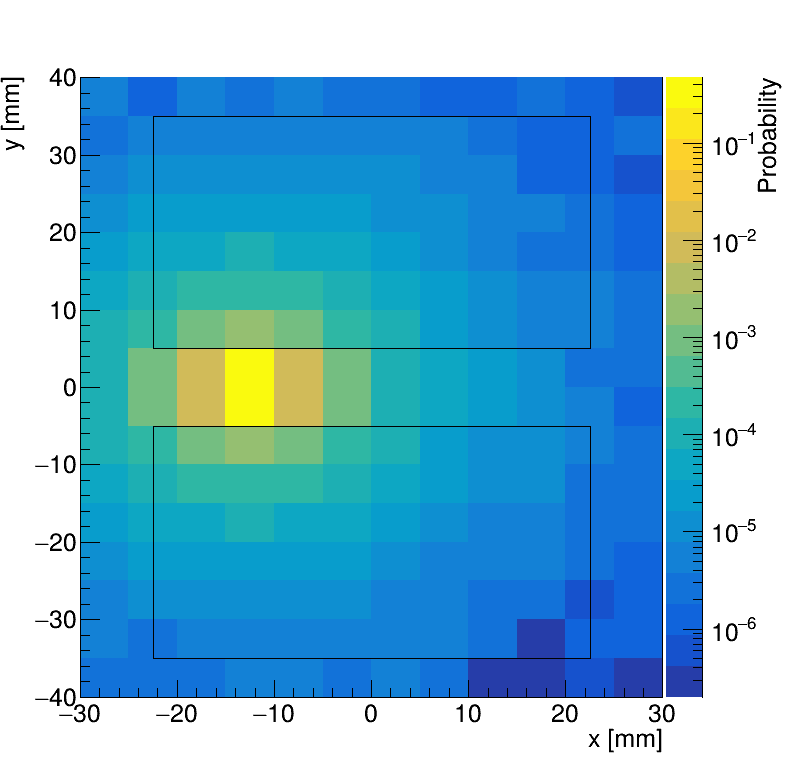 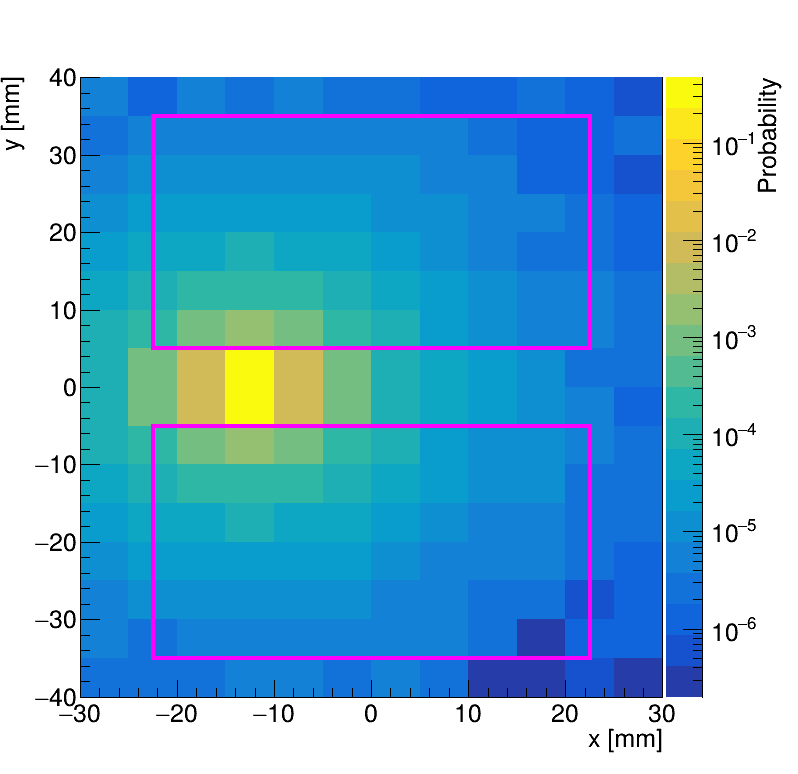 （归一化）
（改了框的颜色）
[Speaker Notes: 同样绘制光子的击中分布，接收到光子的事例为14 448，占比%1.445，换算成截面为5.629 mb。]
Radiative Bhabha Event Rate
[Speaker Notes: 如果只看光子，则在亮度为1.5*10^33 每平方厘米每秒时，其总事例率为8.44MHz，由于探测器分为前后两侧，每侧上下两部分，所以每部分的事例率为2.11 MHz，根据对撞间隔为6ns，即为0.0127每bunch。]
Radiative Bhabha Event Rate
Probability of no bremsstrahlung photon hits after an event
(0.0127 events per bunch per detector part)
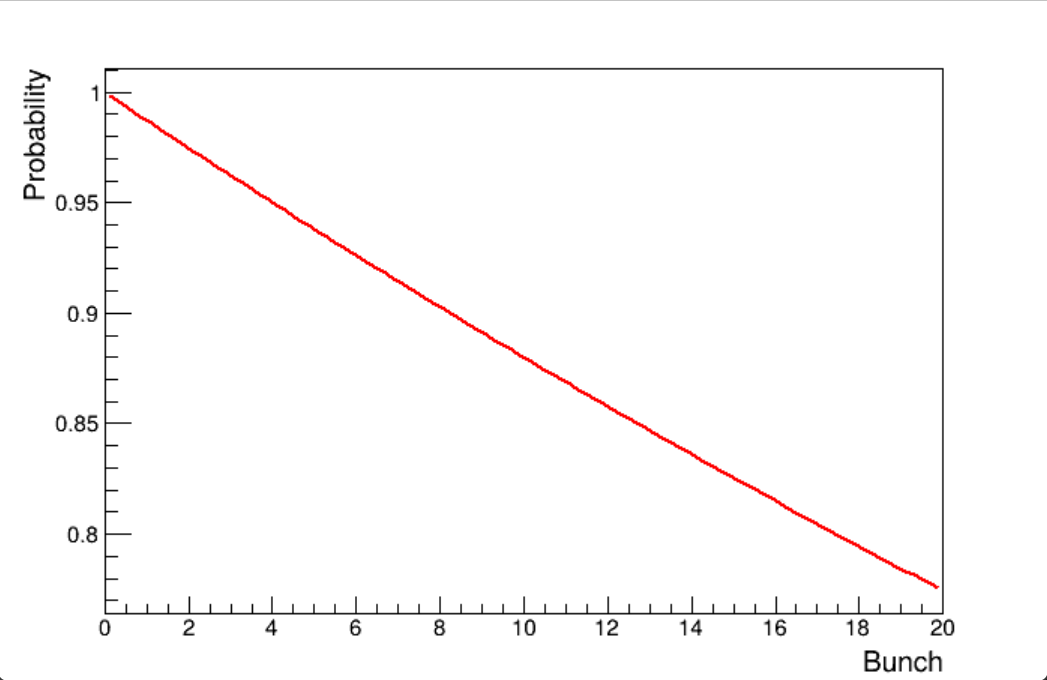 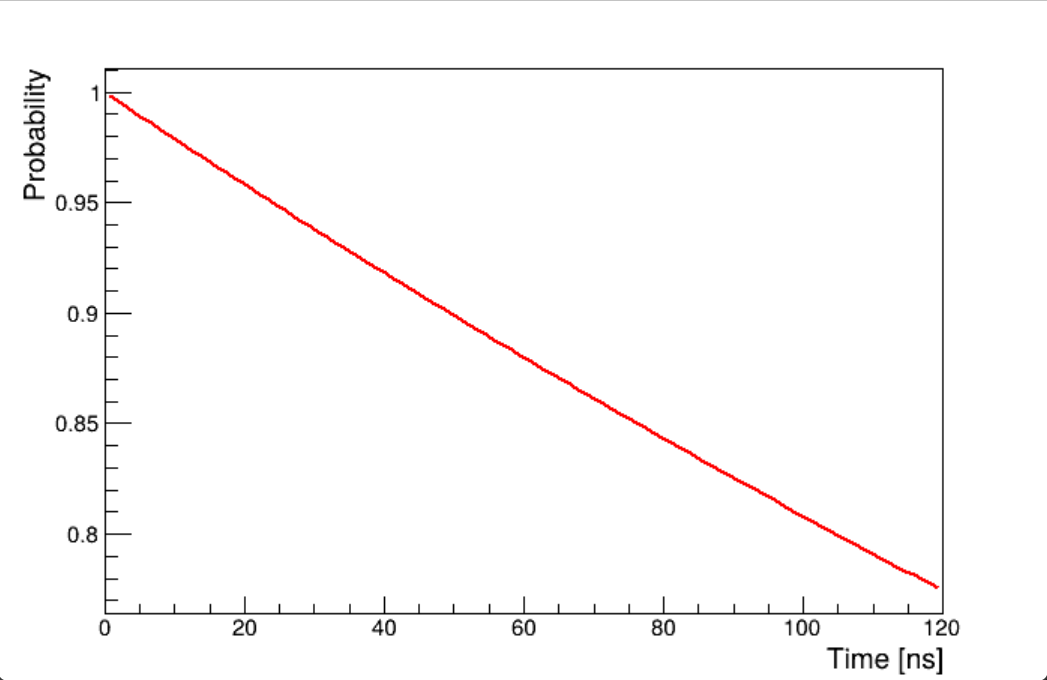 [Speaker Notes: 只考虑光子，绘制每部分探测器探测到一次事例后没有粒子击中的概率的结果，例如，约8个束团的时间间隔，也就是48ns时间内，这部分探测器有90%的概率不被再次击中]
Conclusion
[Speaker Notes: 总结，重现了proposal里的韧致辐射总截面和ISR光子分布，但是ZDD接收到韧致辐射光子的截面并不一致。使用了BBBrem计算韧致辐射截面，在质心能量为4.68GeV, 光子能量大于50MeV的情况下，总截面为389.598 mb。绘制了韧致辐射光子在ZDD位置处的分布，光子能打到ZDD上的截面为5.629 mb。最后，根据亮度和束团间隔，光子事例率为2.11MHz每部分探测器，也就是平均每次束团对撞0.0127个事例。如果需要90%的情况下这部分探测器都不接收到光子，则时间为大约8个束团间隔， 也就是约48ns。]
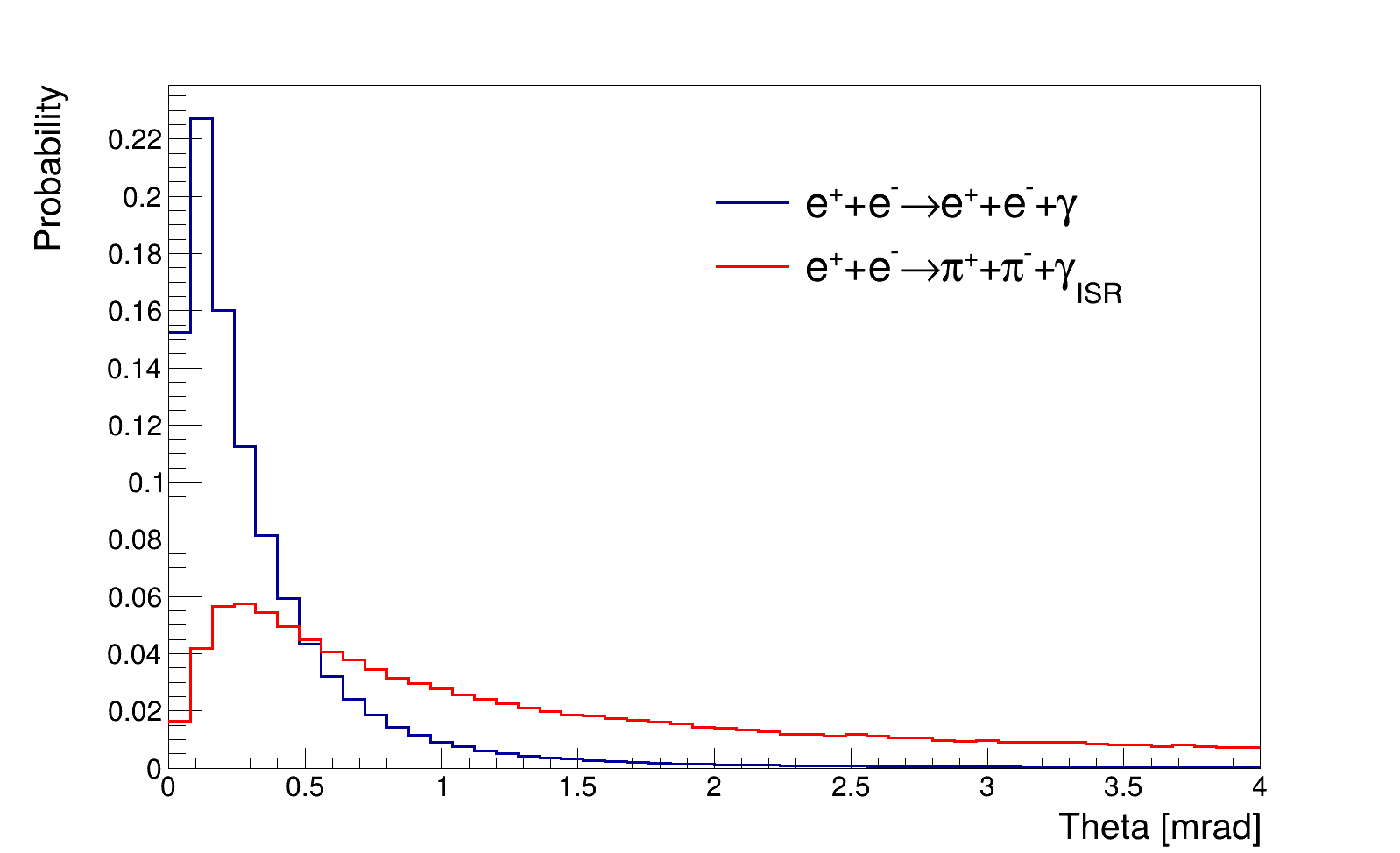 ISR 和 Bremsstrahlung 比较

ISR : Phokhara
Bremsstrahlung : BBBrem
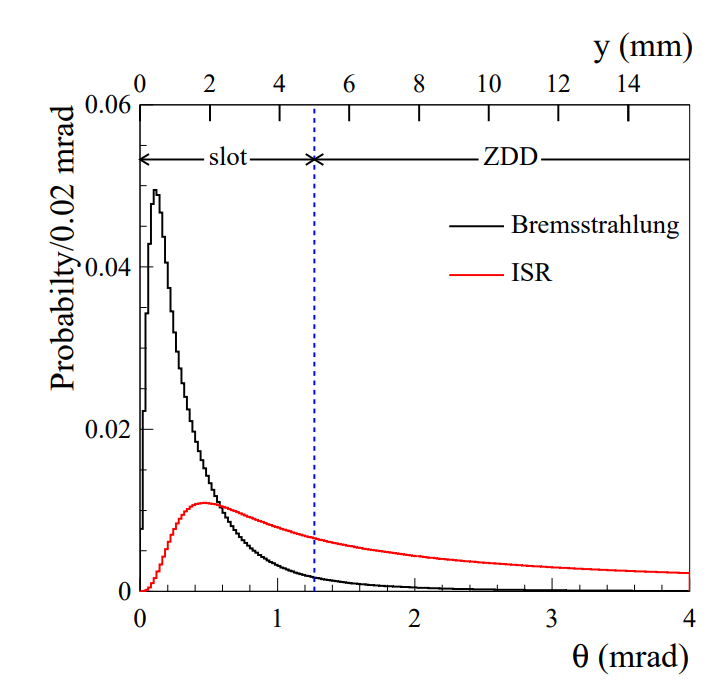 ZDD 模型
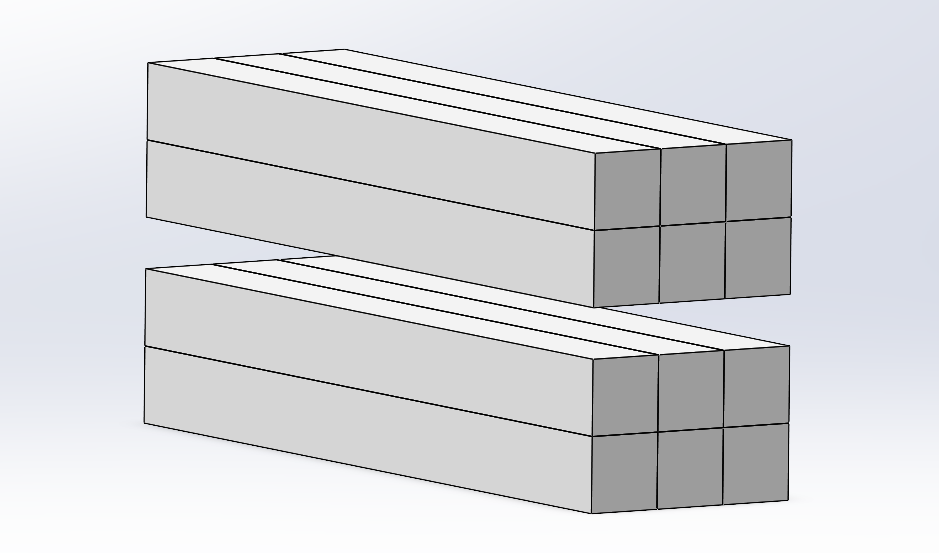 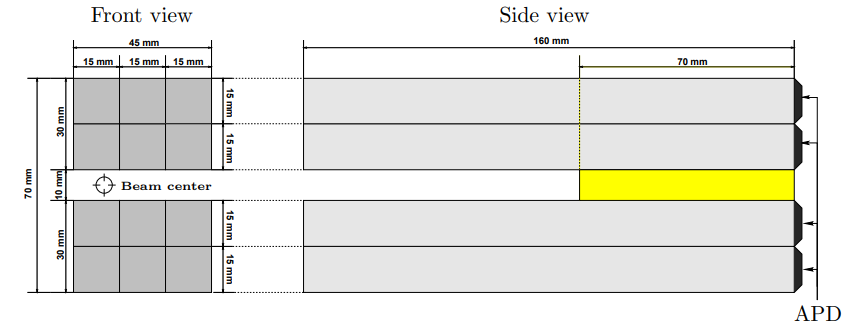 (尝试了一下软件，后续跟着设计再改)
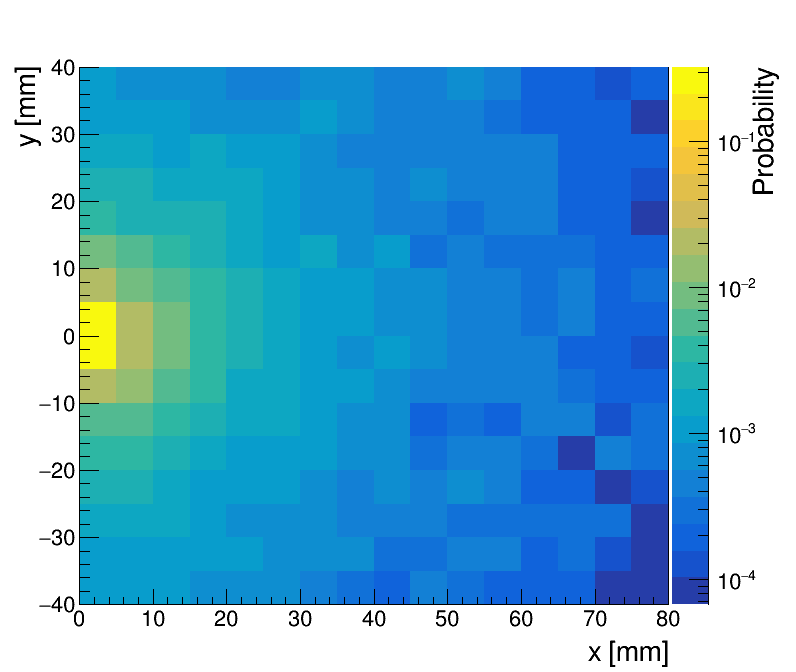 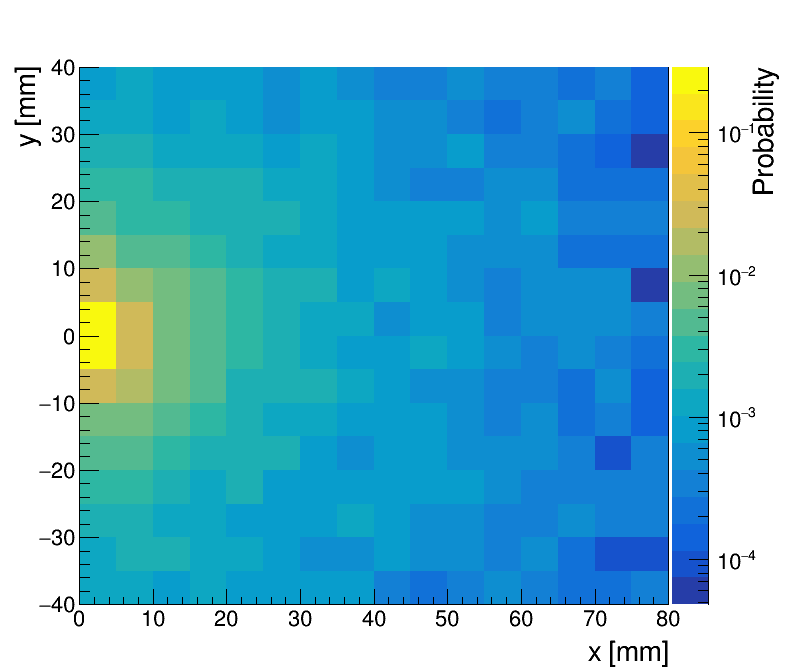 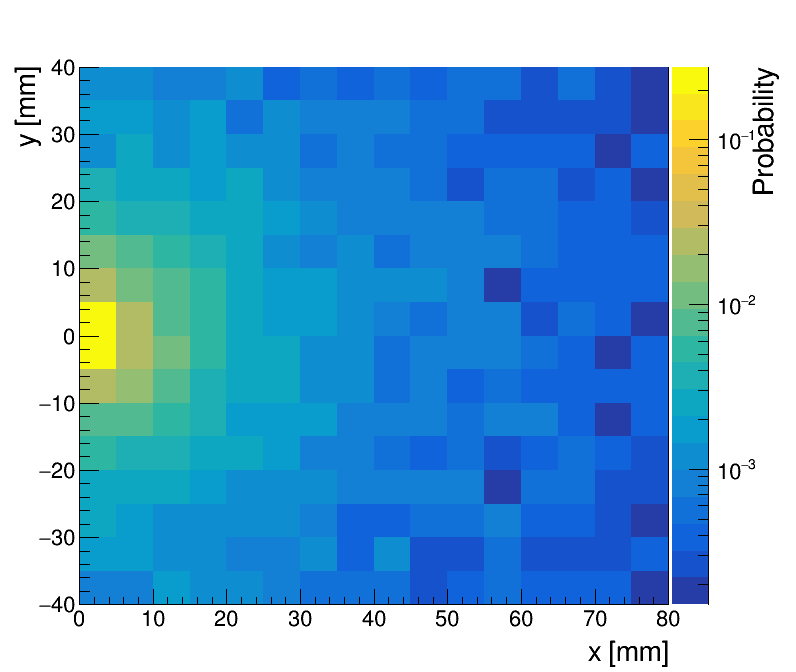